Виды детской деятельности в соответствии с ФГОС ДО.
Выполнила: Т. И. Вяткина.
Непосредственно образовательная деятельность реализуется через организацию различных видов детской деятельности:
Игровой;
 двигательной;
 коммуникативной;
 трудовой;
 познавательно – исследовательской;
Интегрируя различные виды деятельности педагог в зависимости от контингента детей, уровня освоения общеобразовательной программы дошкольного образования и решения конкретных образовательных задач подбирает разнообразные формы и методы работы.
Виды деятельности в соответствии с ФГОС:
- в раннем возрасте (1 год - 3 года) - предметная деятельность и игры с составными и динамическими игрушками; экспериментирование с материалами и веществами (песок, вода, тесто и пр.), общение с взрослым и совместные игры со сверстниками под руководством взрослого, самообслуживание и действия с бытовыми предметами-орудиями (ложка, совок, лопатка и пр.), восприятие смысла музыки, сказок, стихов, рассматривание картинок, двигательная активность;
предметная деятельность и игры с составными и динамическими игрушками.
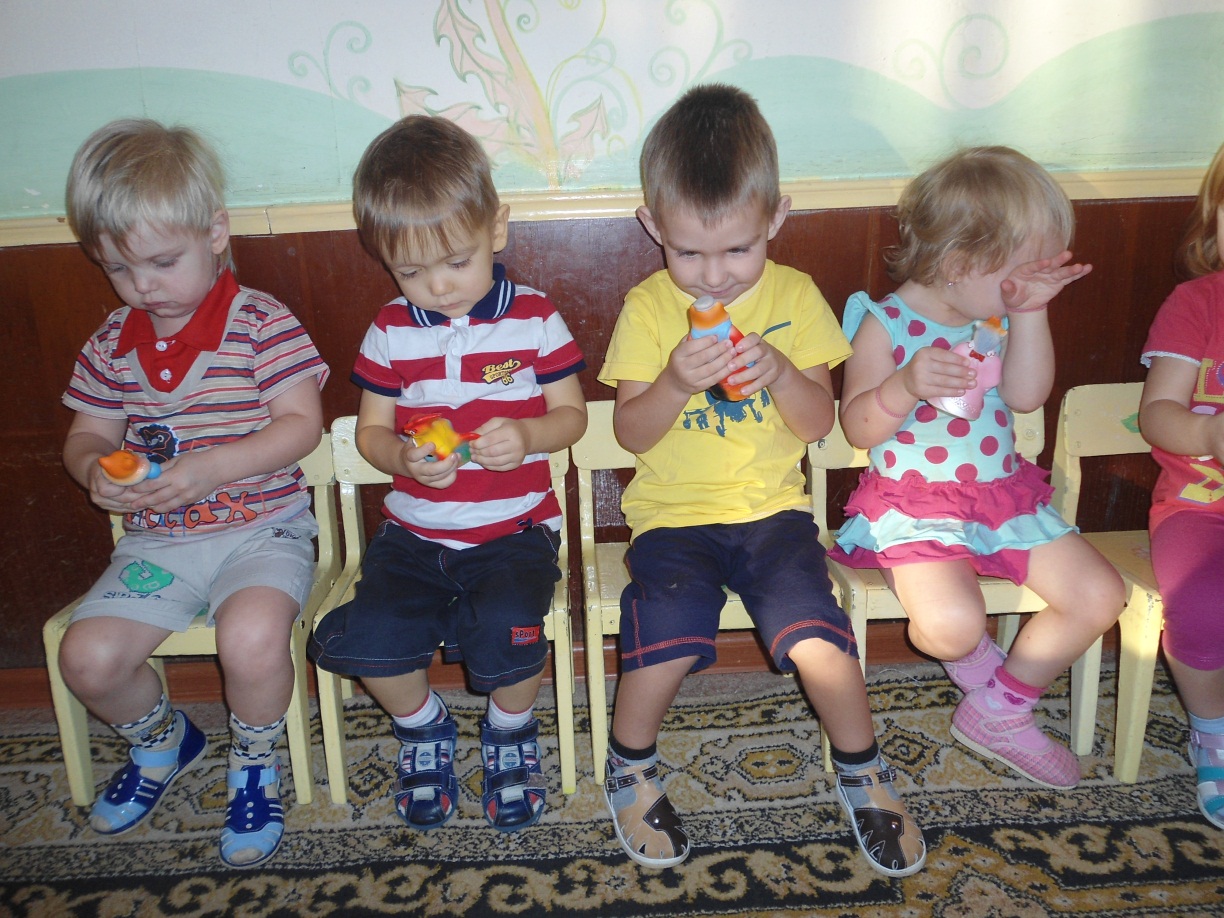 экспериментирование с материалами и веществами
(песок, вода, тесто и пр.).
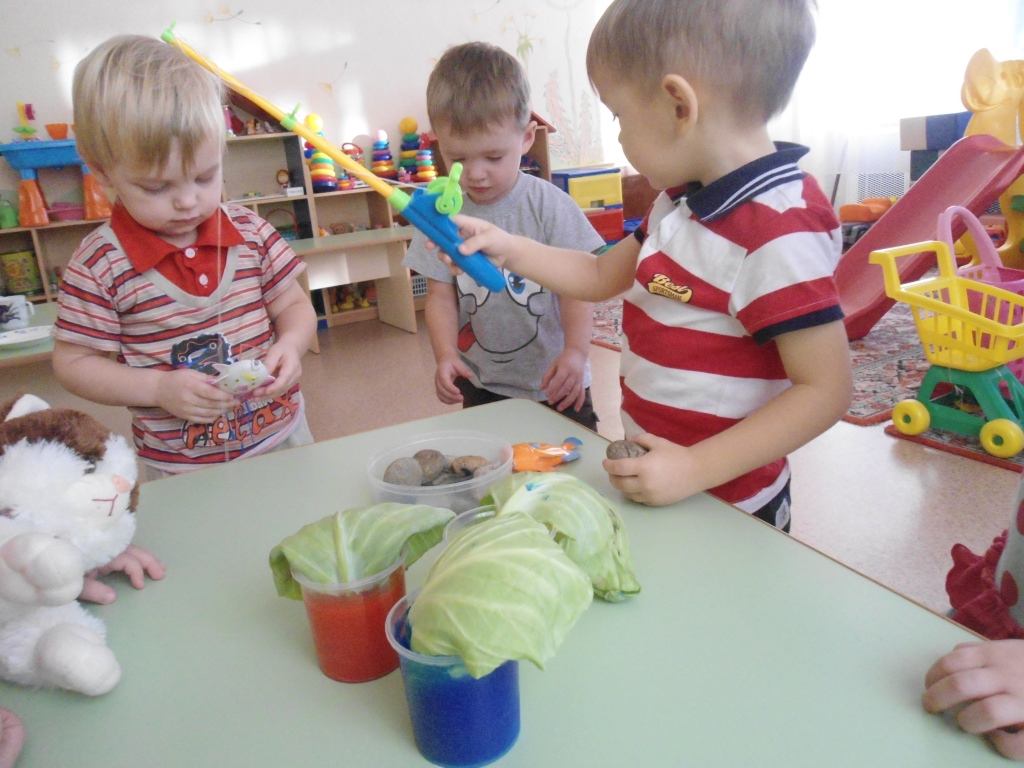 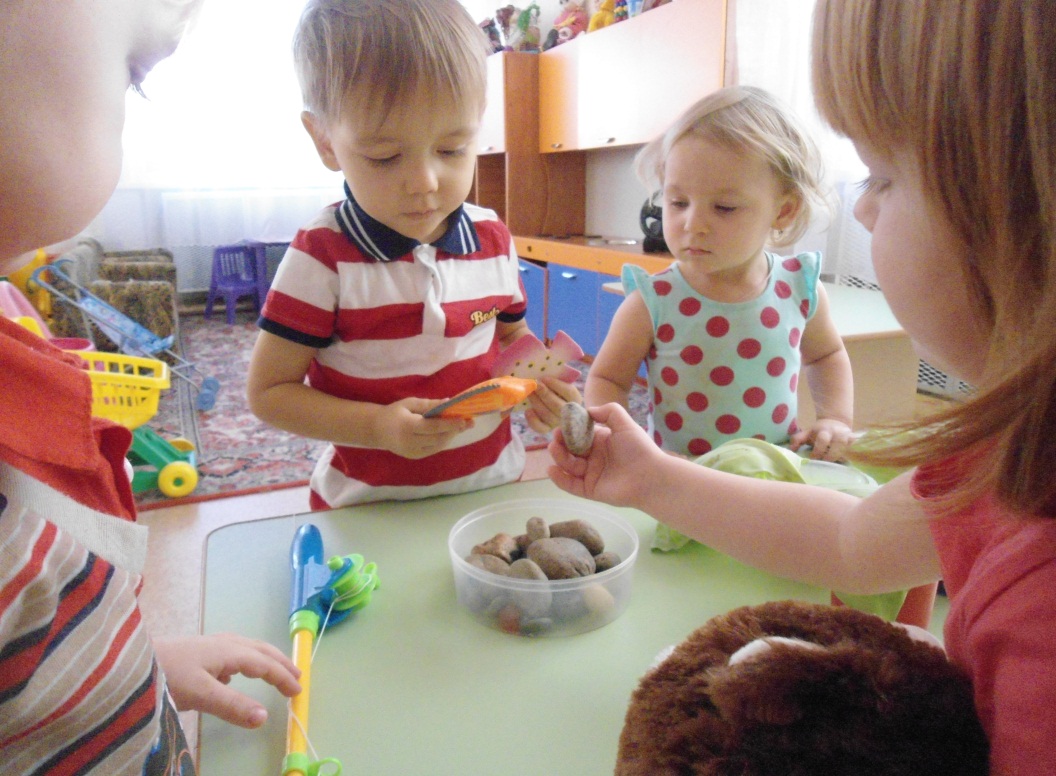 общение с взрослым и совместные игры со сверстниками под руководством взрослого.
самообслуживание и действия 
с бытовыми предметами-орудиями 
(ложка, совок, лопатка и пр.).
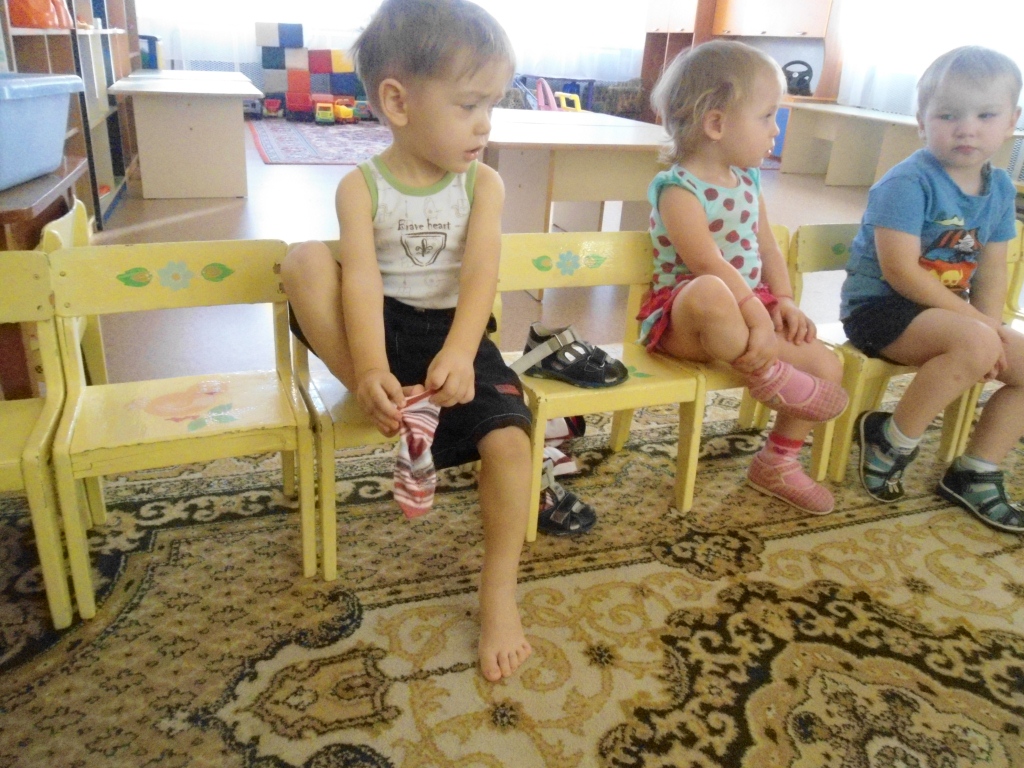 восприятие смысла музыки, сказок, стихов, рассматривание картинок.
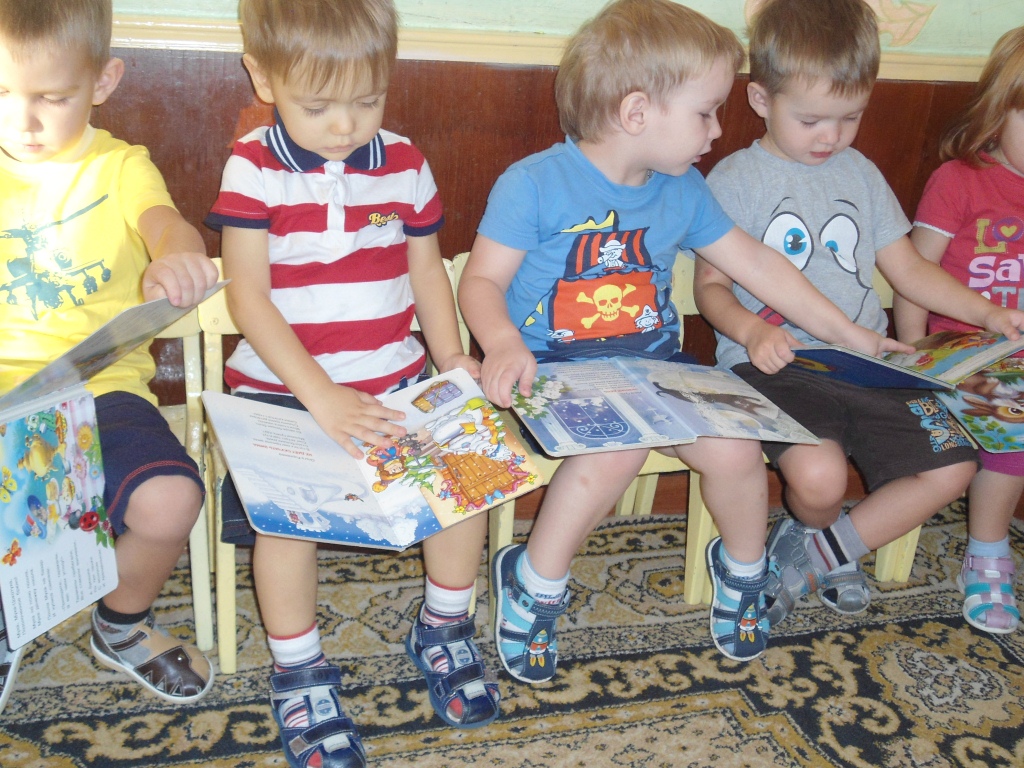 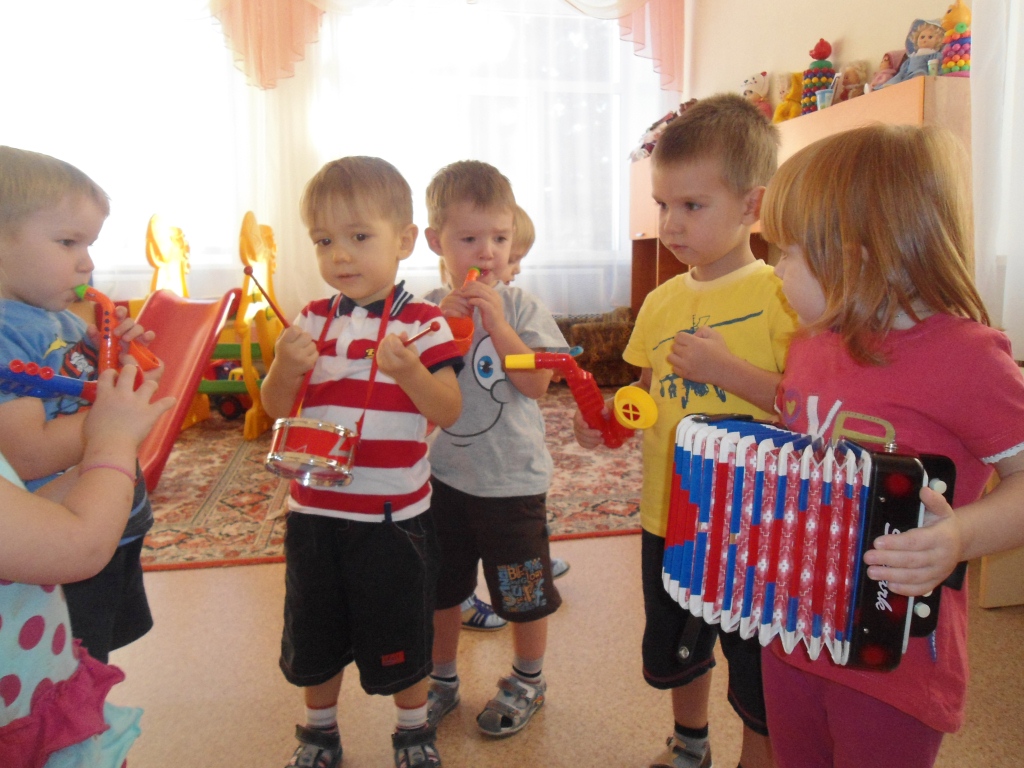 двигательная активность.
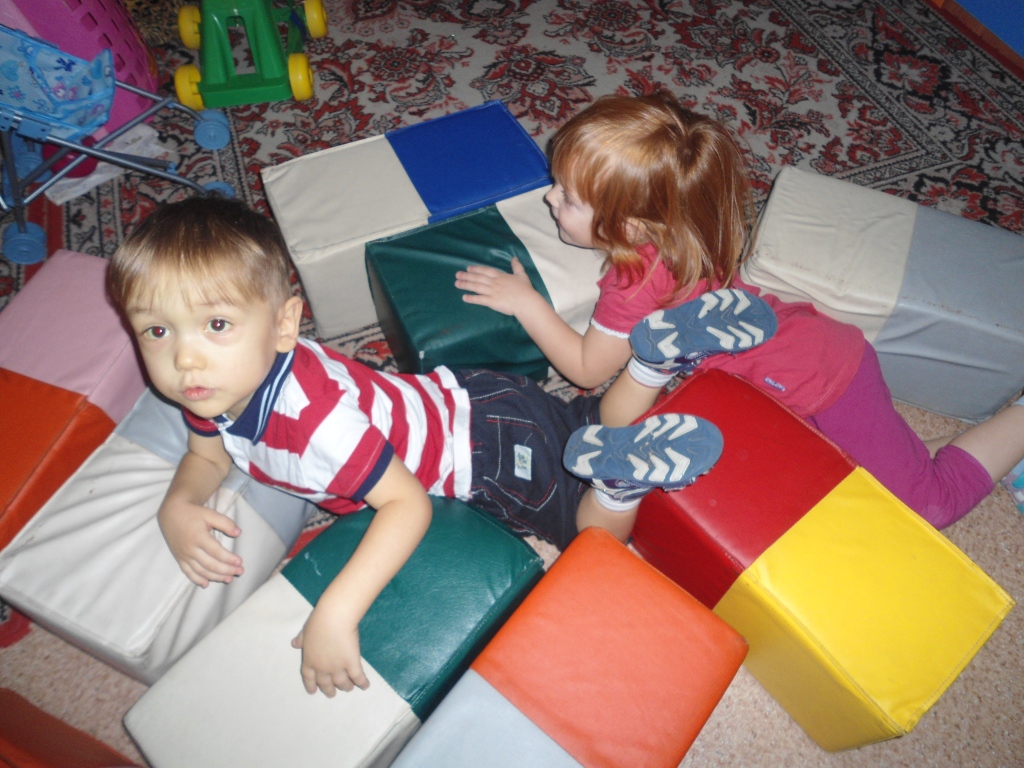 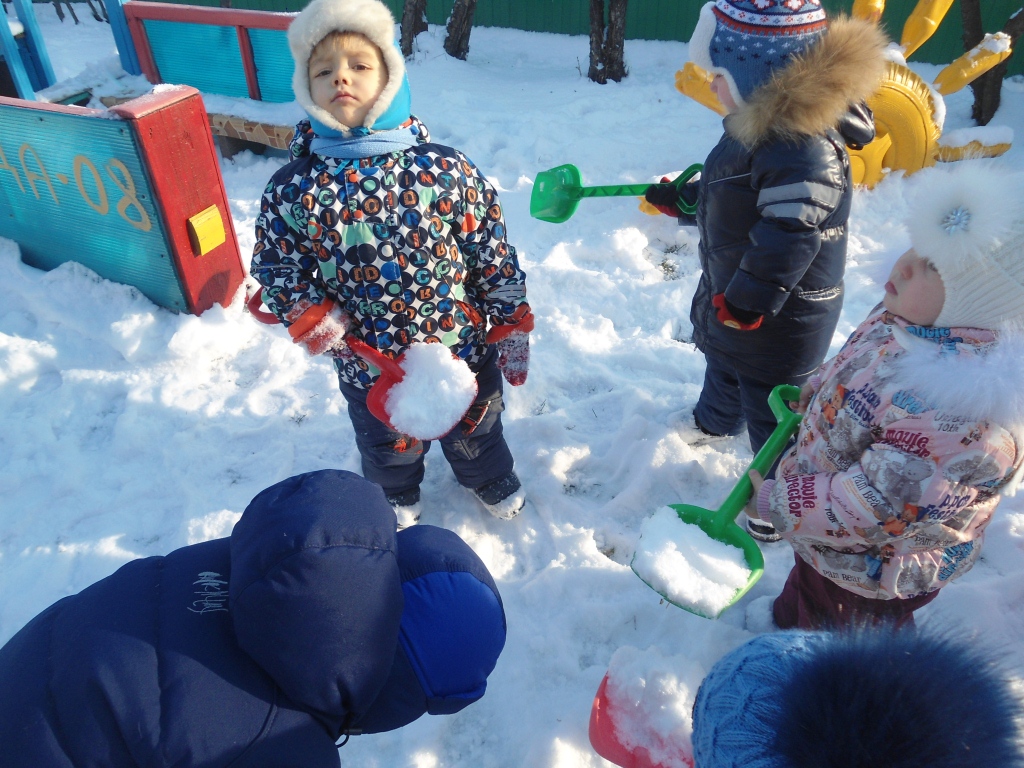 Виды детской деятельности детей 3 – 7 лет
игровая;
коммуникативная;
познавательно-исследовательская; 
восприятие художественной литературы и фольклора; 
самообслуживание и элементарный бытовой труд;
конструирование ;
музыкальная;
двигательная.
Воспитатель, основываясь на интересах  детей, предлагает им виды деятельности, которые стимулируют их познавательную деятельность. Предоставляя детям возможность прямого контакта с людьми, материалами и реальным жизненным опытом, что способствует интеллектуальному развитию ребенка.
     Воспитателям следует осознать, что дети, как и взрослые, чувствуют и замечают искренность, с которой к ним относятся. Хвалить детей за результаты их работы следует индивидуально и искренне, взаимодействие должно быть естественным и непринужденным.
Спасибо за внимание!
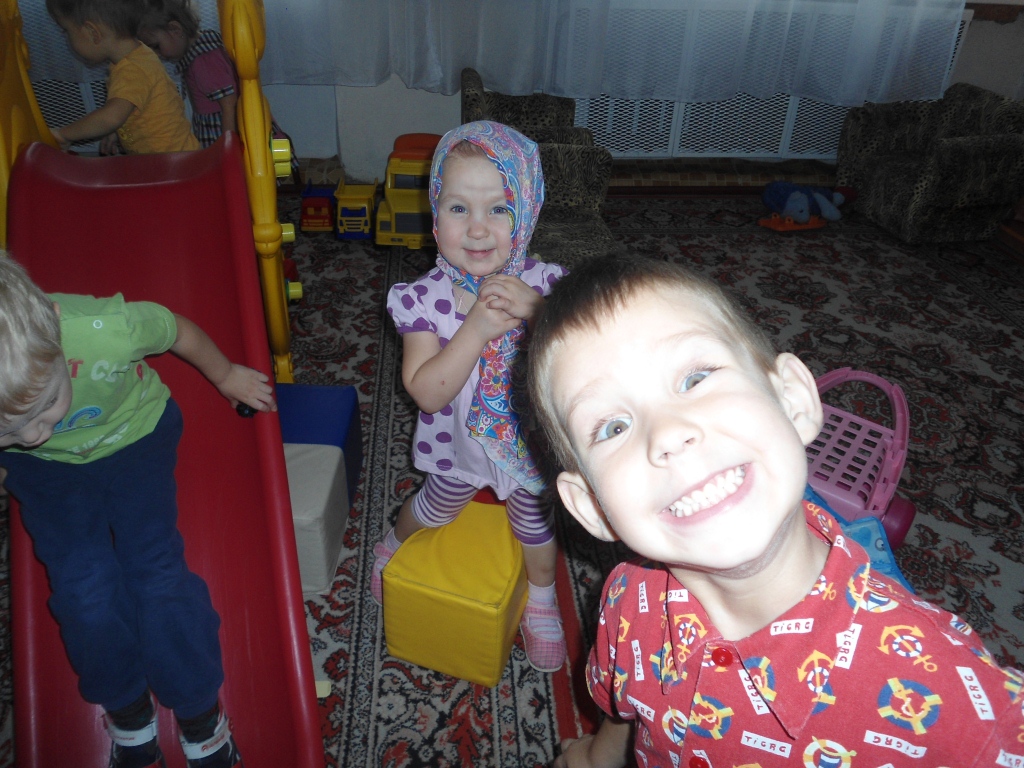